Durch  die  Städte
Deutschlands…
Leipzig
Leipzig – das bedeutende Handels – und Industrizentrum, “Shaufenster der Welt”.
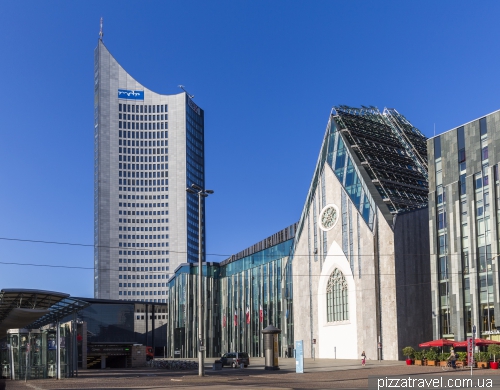 Seit dem 12. Yahrhundert finden hier Messen statt.
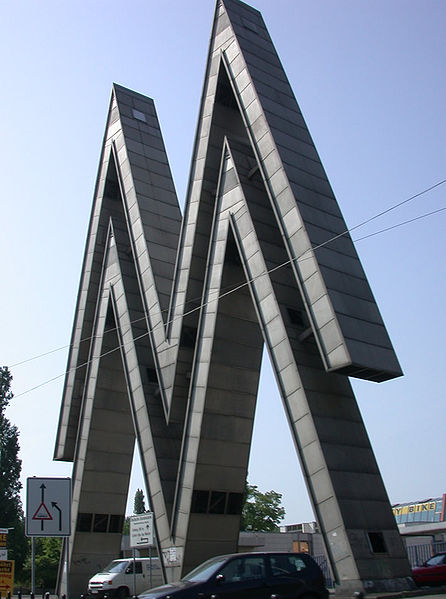 “Doppel – M” 
Symbol der Leipzigen Messe.
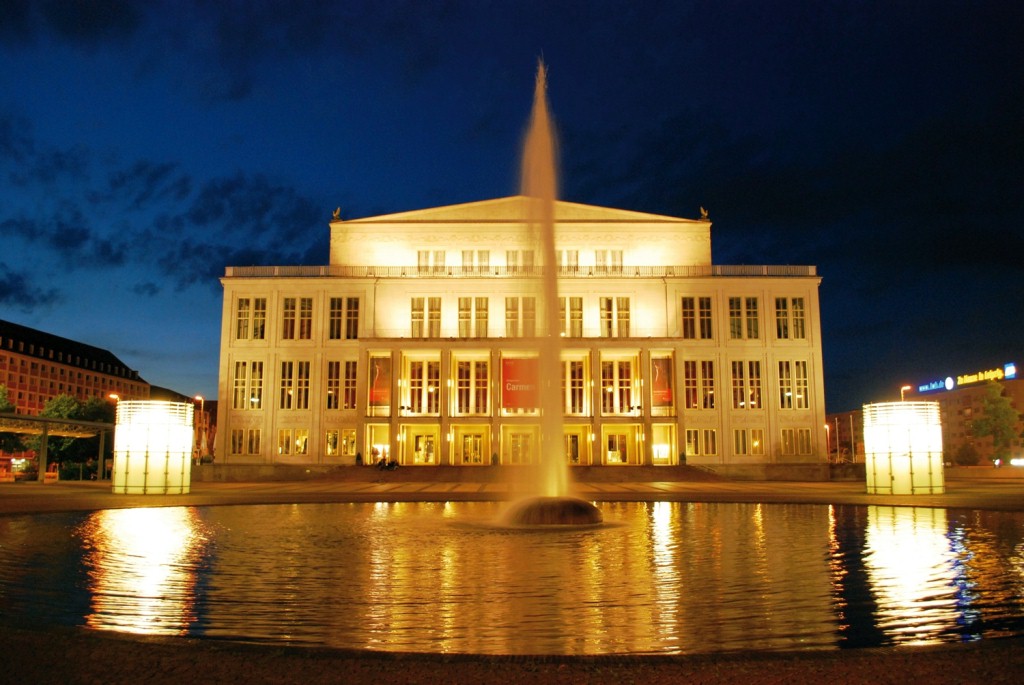 Opernhaus
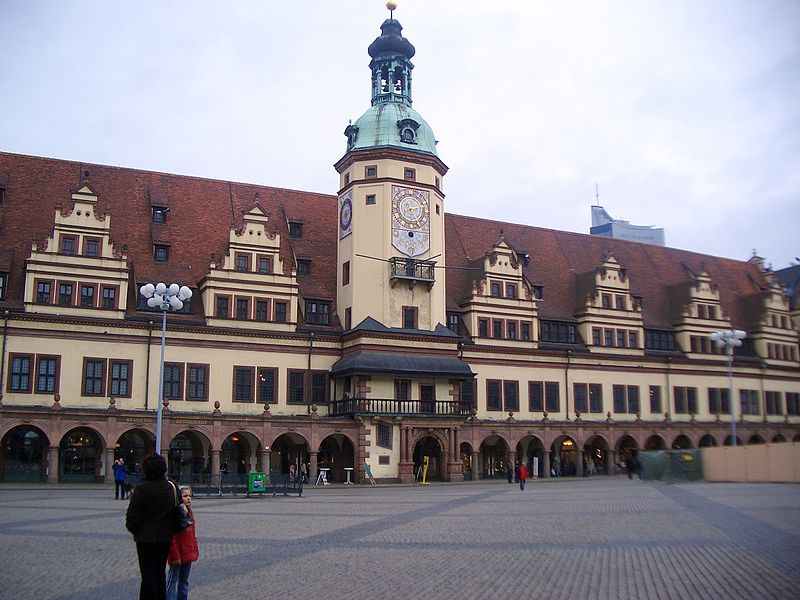 Altes Rathaus
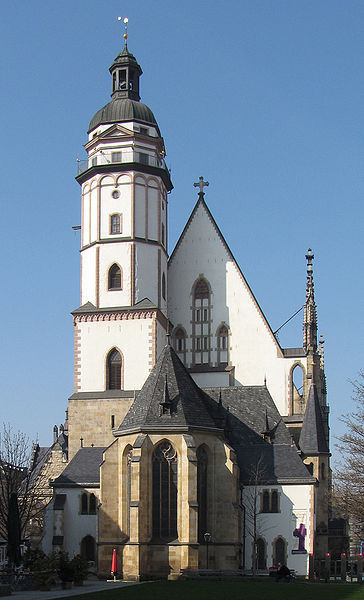 In der Thomaskirche 
singt der berühmte Thomanerchor. 
Viele Yahre war Yohann Sebastian Bach Kantor dieser Kirche.
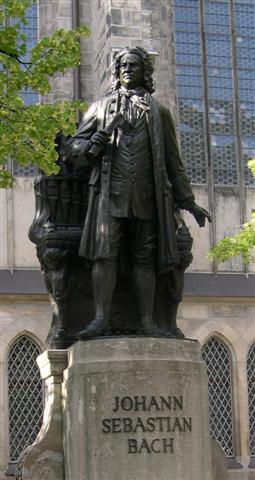 Bachs Denkmal 
vor der Kirche.
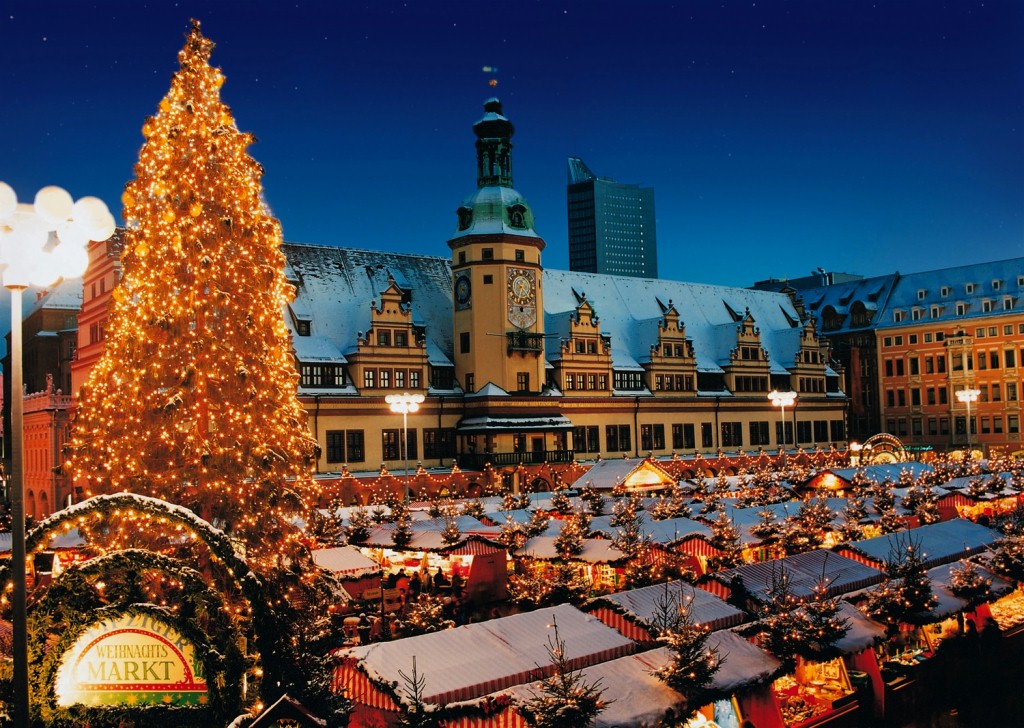 Weihnachtsmarkt in Leipzig
Dresden
Dresden - die Stadt an der Elbe.
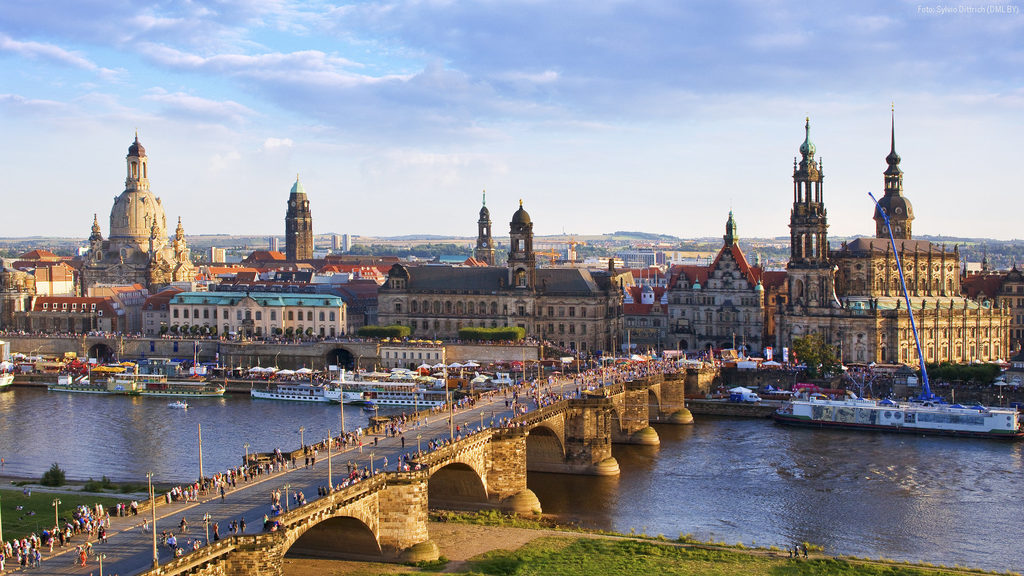 Berühmte Kunst – und Kulturstadt.
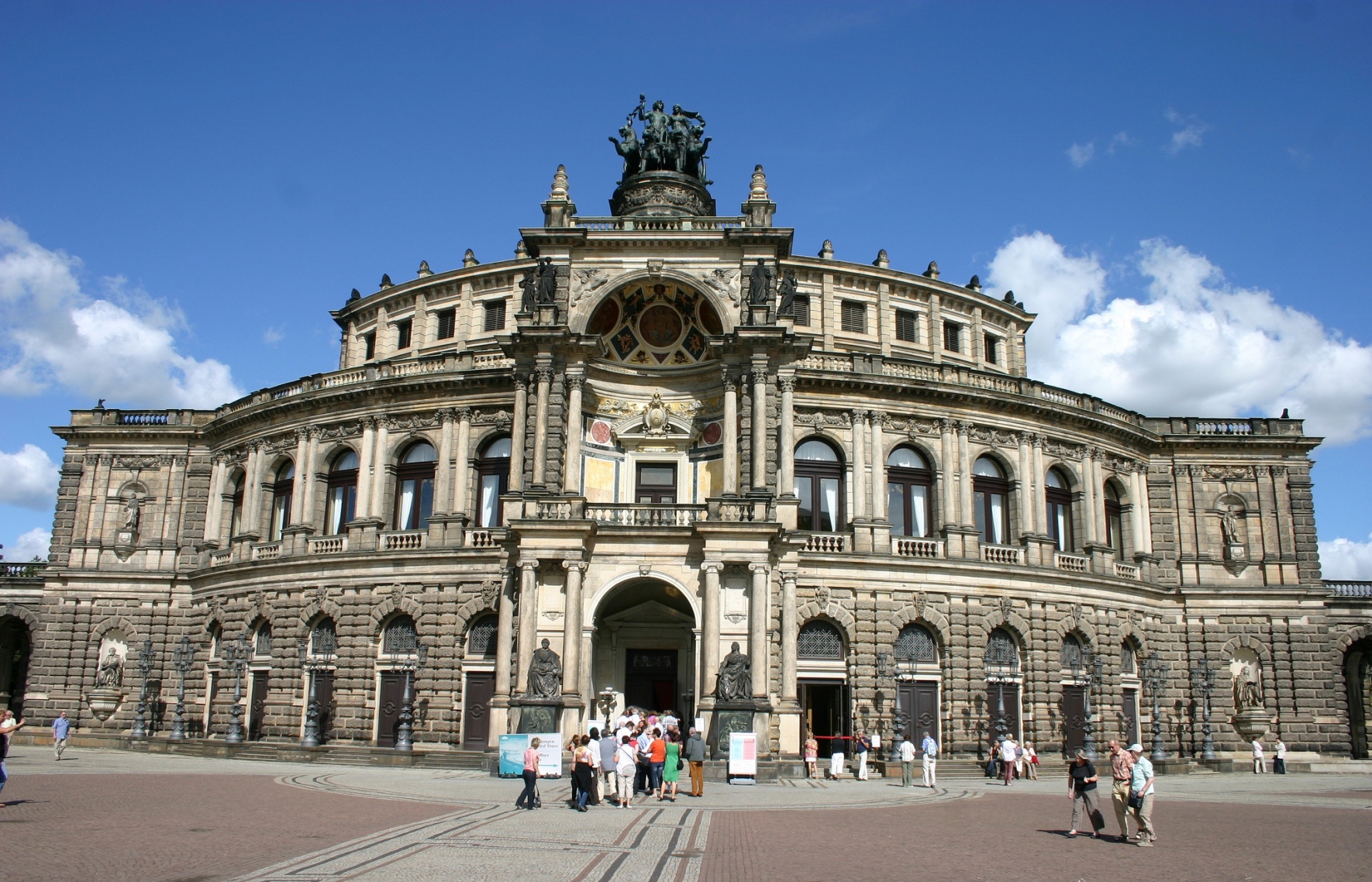 Staats-
opernhaus
Der Dresdner Zwinger
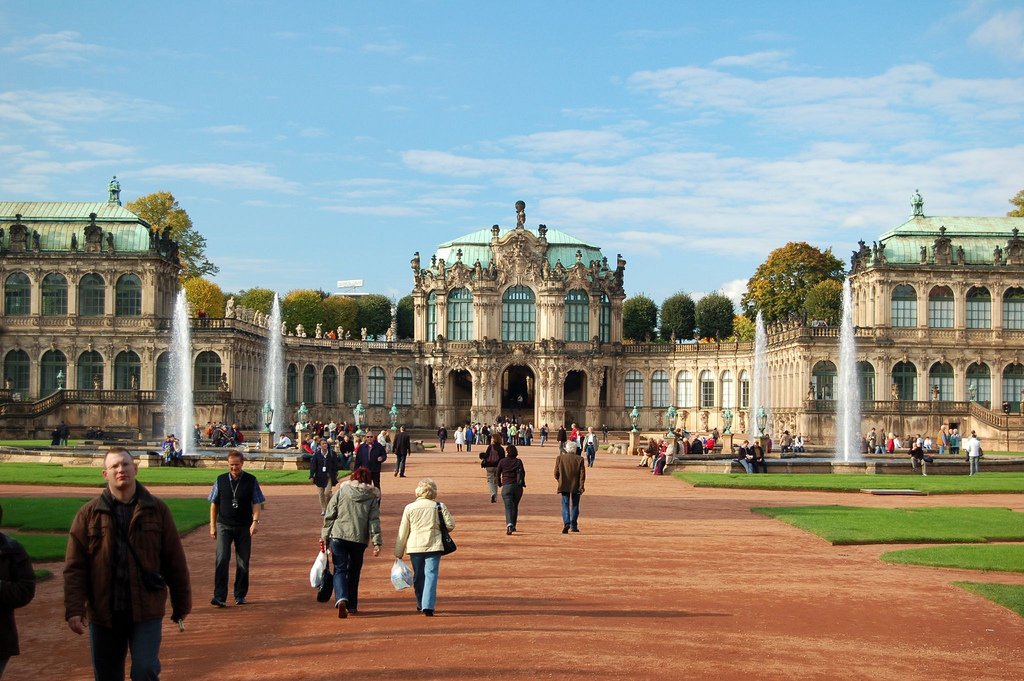 Der Gebäudekomplex mit Garten- und Springbrunnenanlage gehört zu den wichtigsten Barockbauwerken Deutschlands.
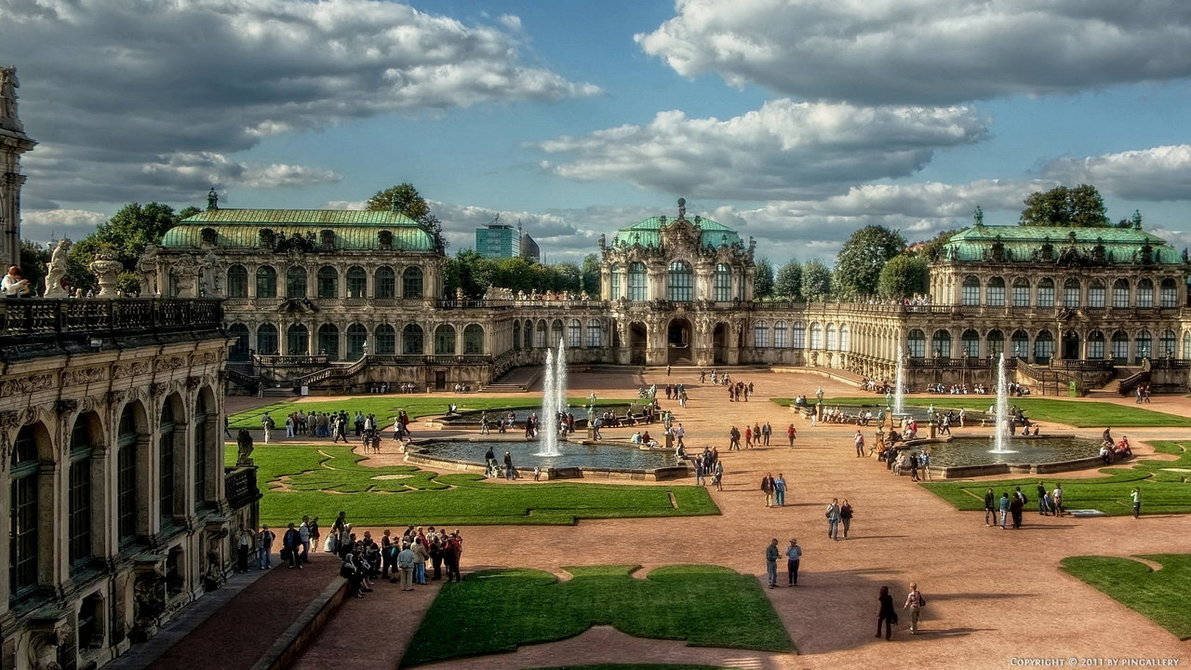 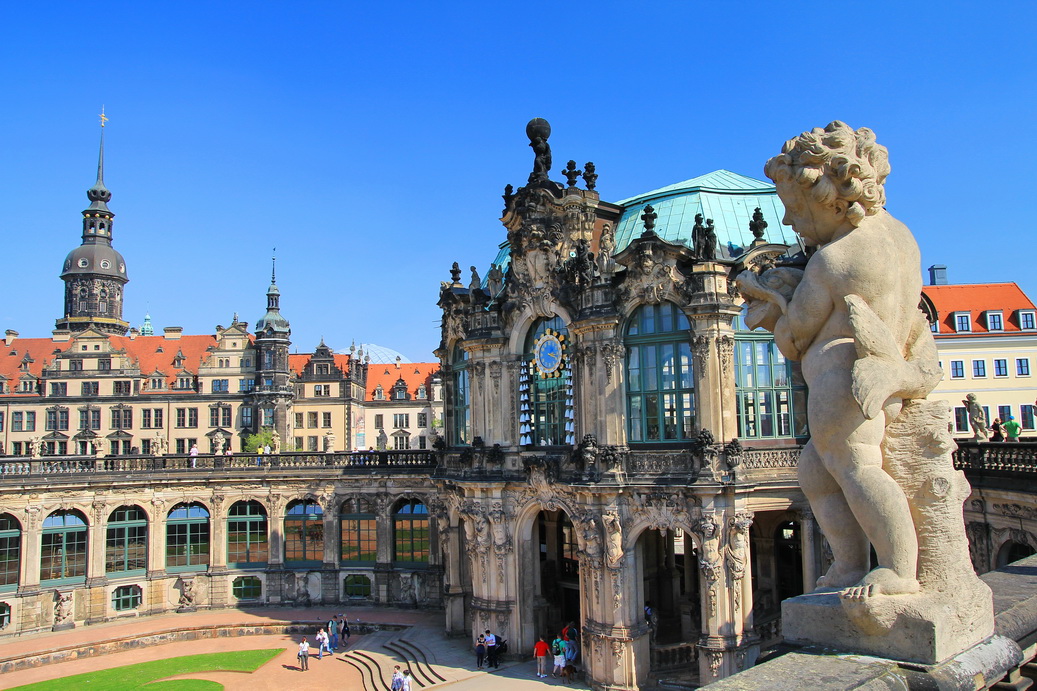 Im Zwinger befindet sich die weltbekannte Gemäldegalerie, wo es Meisterwerke von Dürer, Raffael, Rubens, Rembrandt gibt.
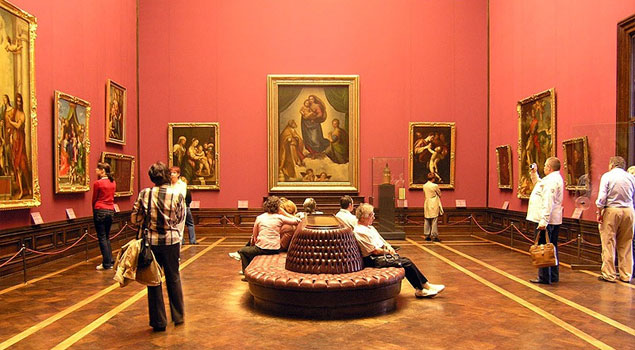 Köln
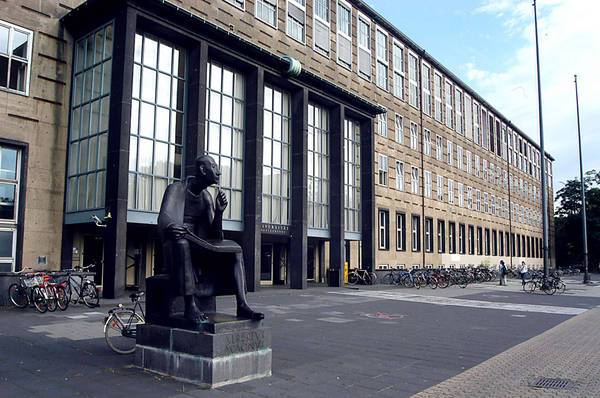 Köln ist eine uralte Universitäts – und Messestadt.
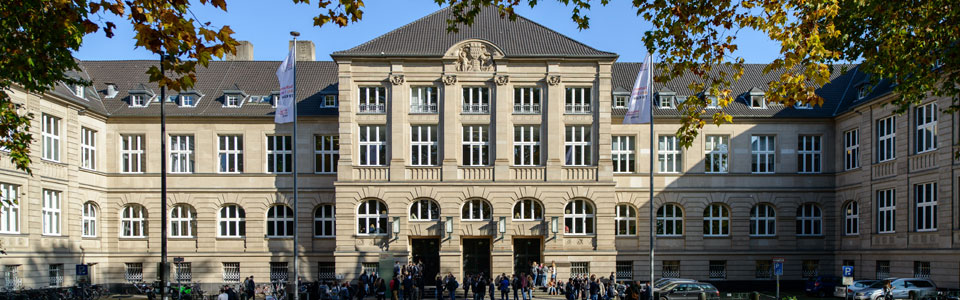 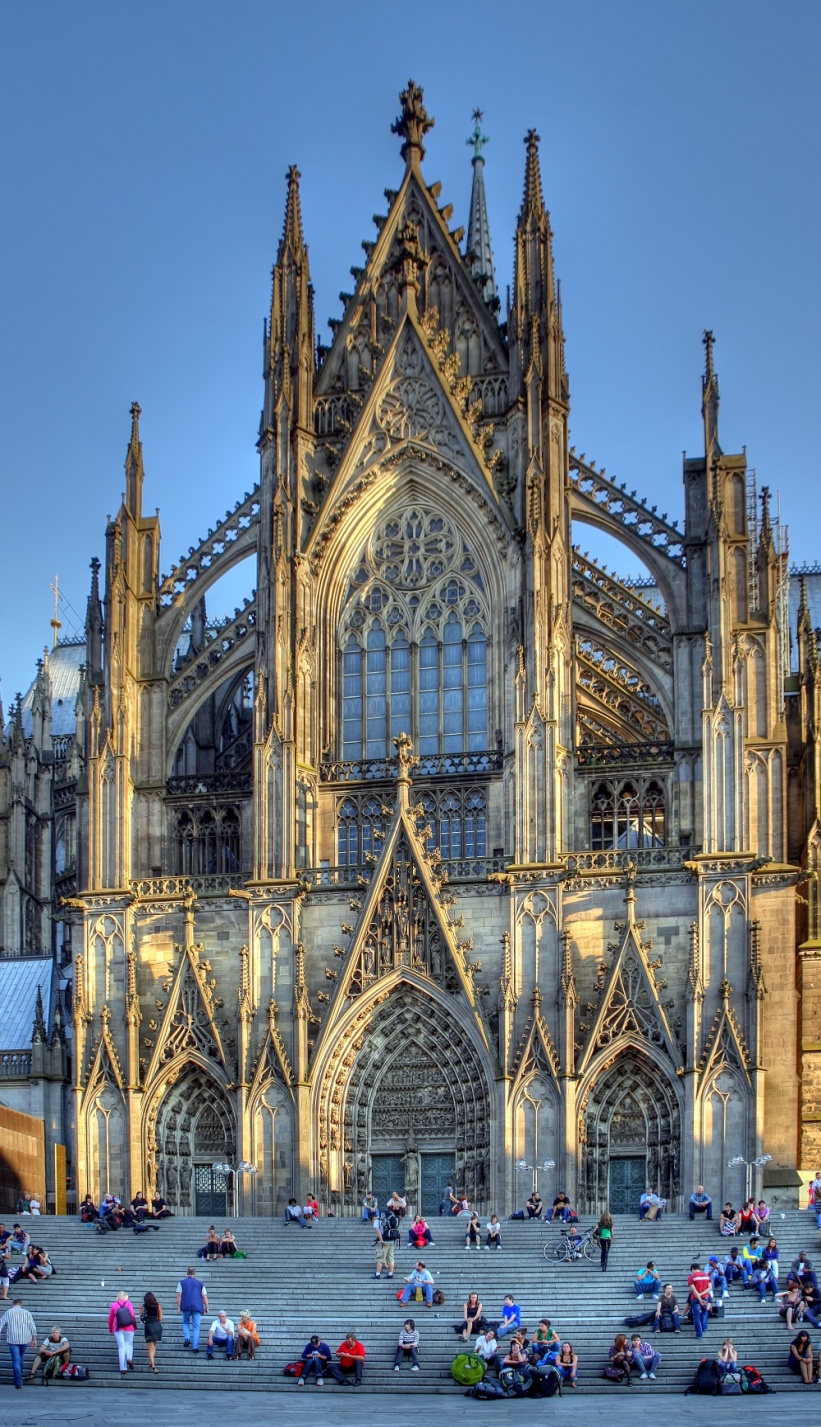 Der berühmte Kölner Dom – ein Wunderwerk gotischer Architektur.
Die zahlreichen Glockentürme und Brücken bilden das Stadtbild.
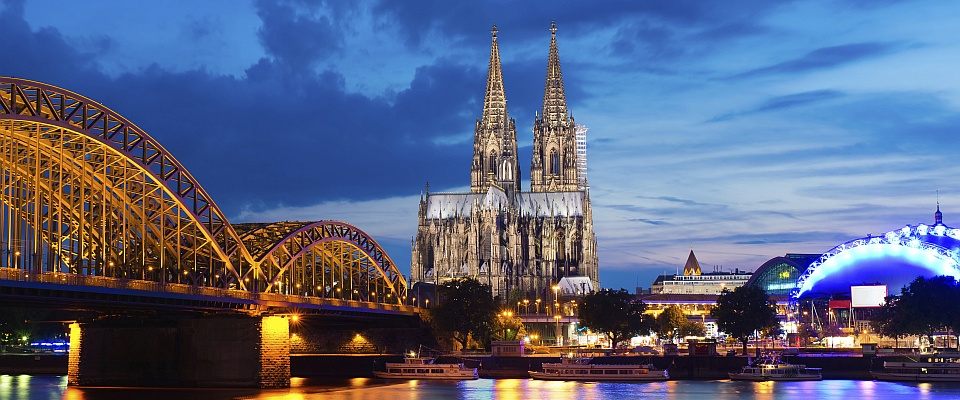 München
München – die sogenannte Hauptstadt Bayerns mit breiten Straßen, schönen Plätzen, vielen schönen Parks.
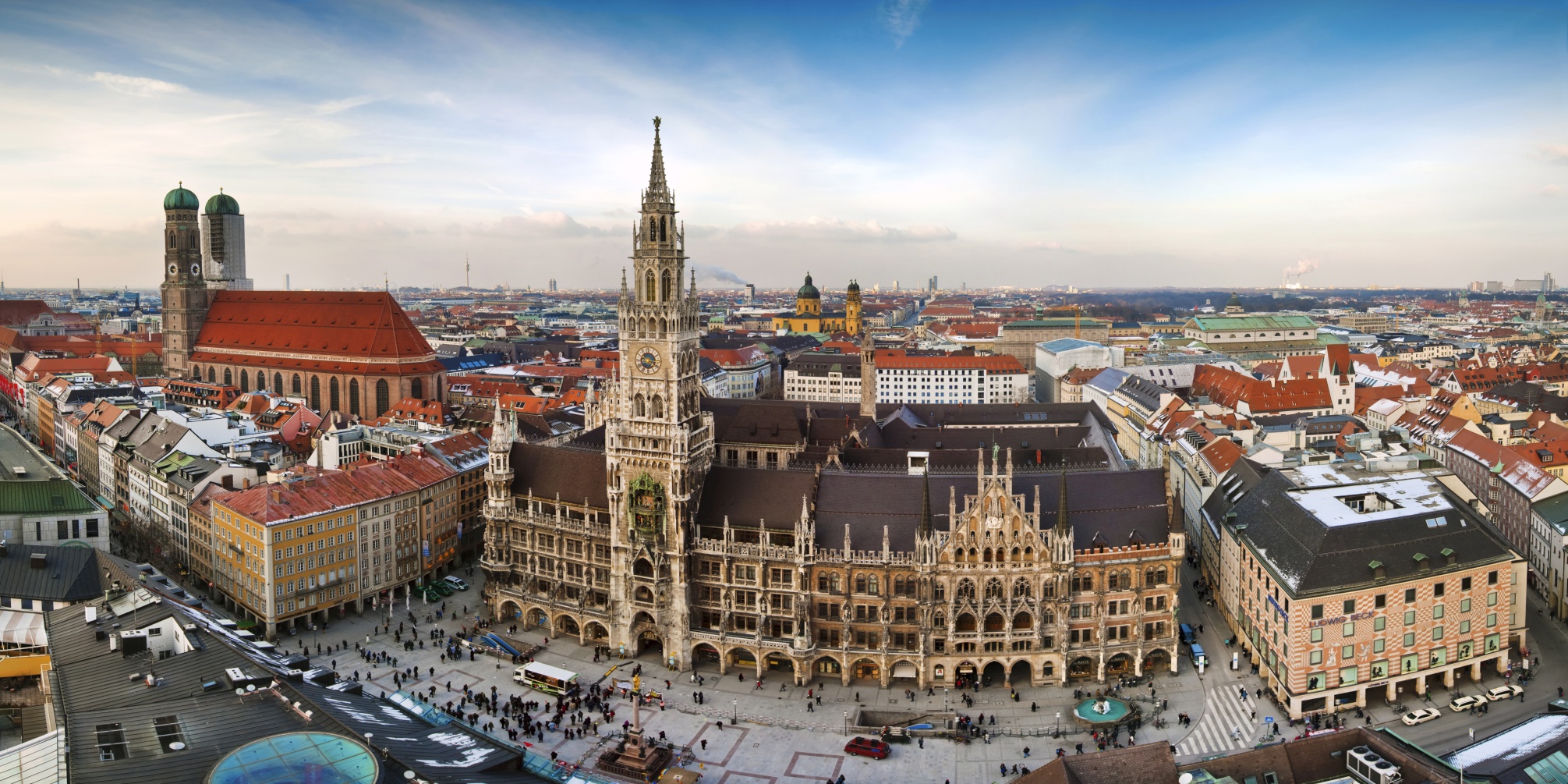 Frauenkirche – ein Wahrzeichen der Stadt.
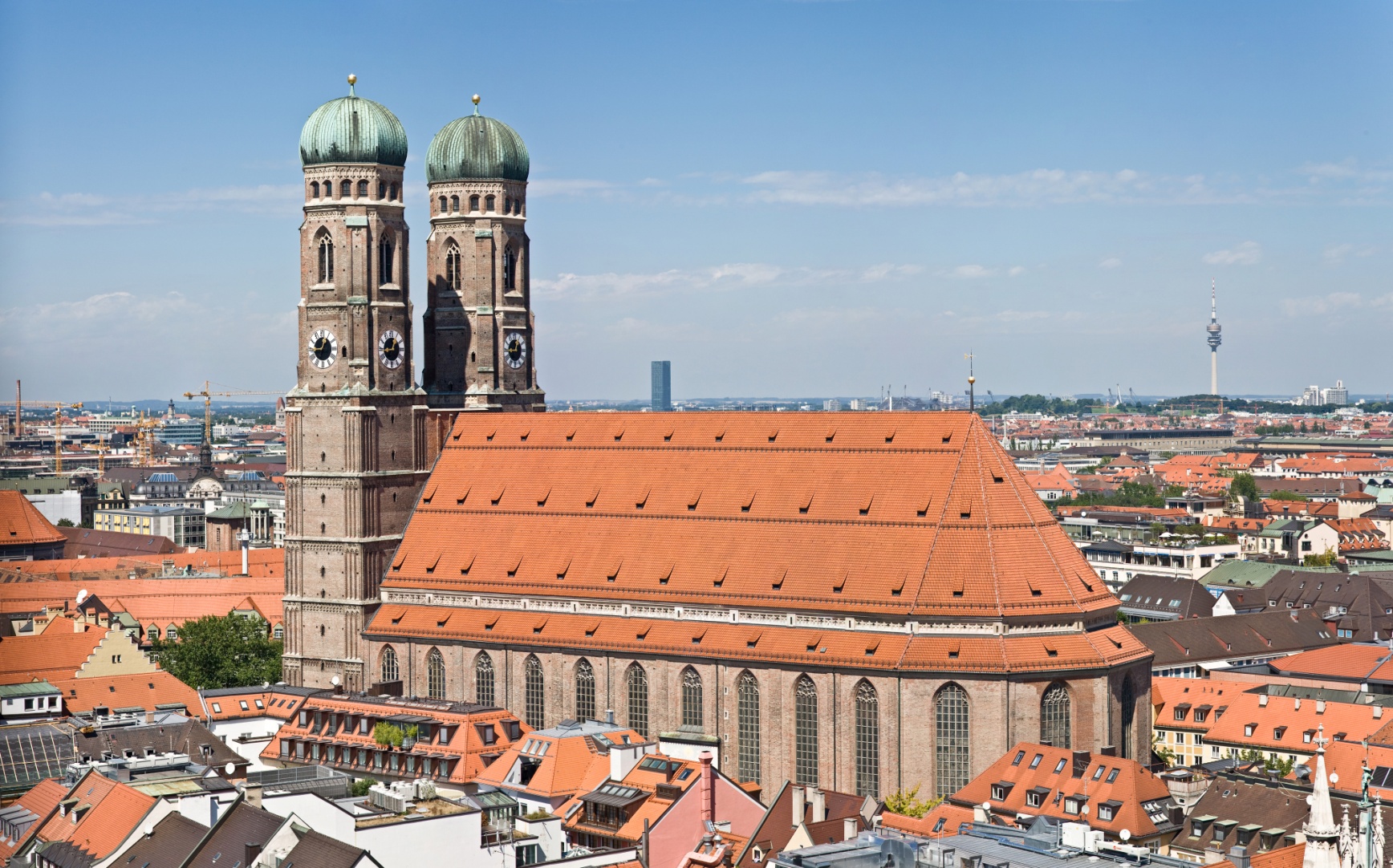 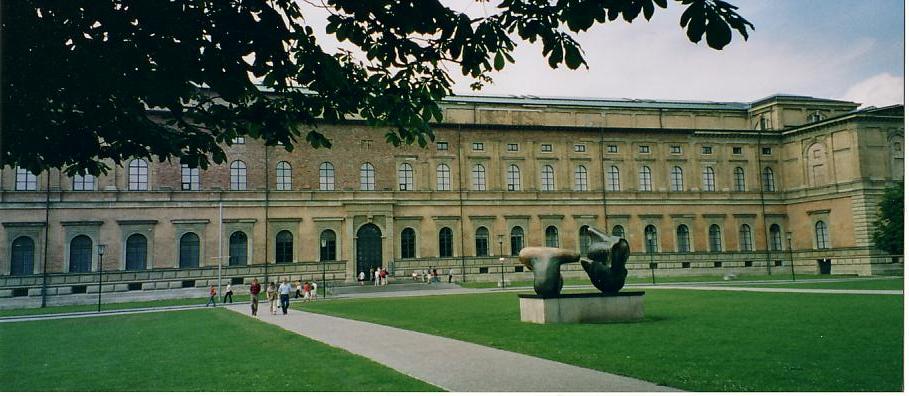 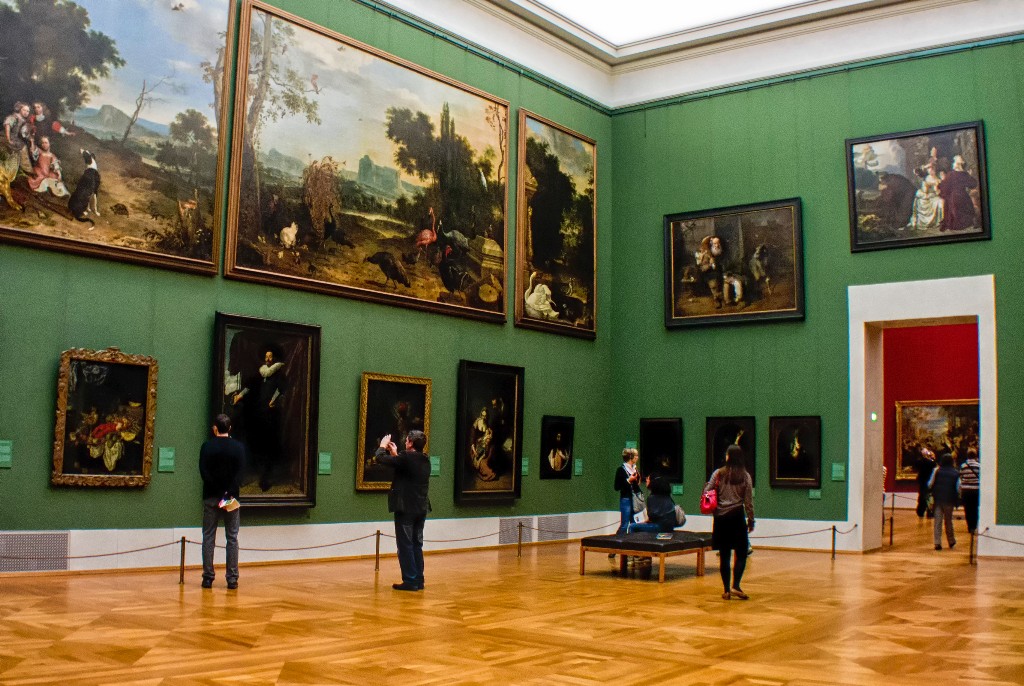 Alte Pinakotek – eine der bedeutendsten Gemäldegalerien der Welt. Hier befinden sich die Kunstwerke des  14.-18. Jh-s von Rubens, Dürer, Rembrendt, Tizian, Raffael.
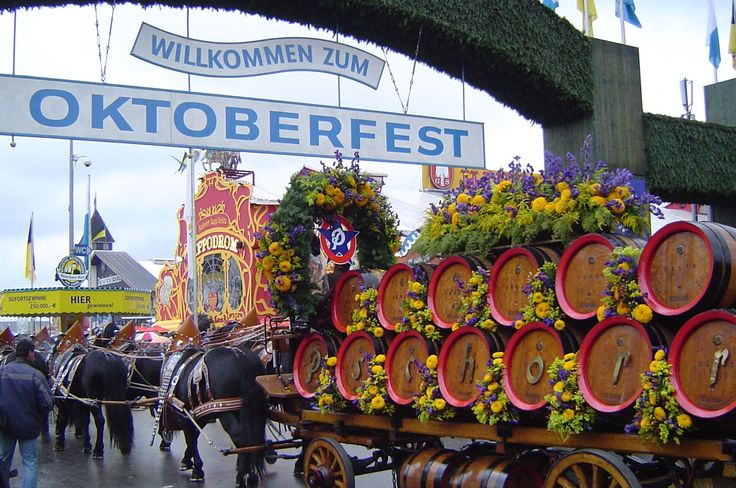 Berühmt ist 
ein Oktoberfest in München.
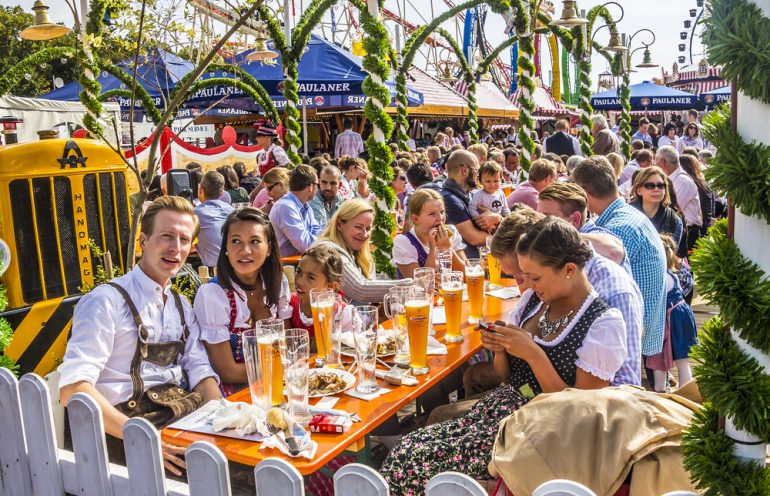